Добар пример од СтрумицаВоведување на гасот како преодно гориво за греење и транспорт со електрични автобус
Томислав Андреев, Општина Струмица
Зошто Струмица одлучи да почне со примена на гас?
Со одлука на Советот на Општина Струмица на седница одржана 26.04.2010 година беше основано Јавното претпријатие за енергетски дејности “СТРУМИЦА-ГАС” – Струмица
Главни дејности од јавен интерес се наведени
дистрибуција на природен гас;
управување со системот за дистрибуција на природен гас;
снабдување со природен гас на тарифни потрошувачи приклучени на системот за дистрибуција на природен гас;
производство на топлинска енергија;
дистрибуција на топлинска енергија;
снабдување со топлинска енергија;
дистрибуција на геотермална енергија;
снабдување со геотермална енергија и
производство на енергија од обновливи извори.
Позитивното искуство од користењето на природниот гас како примарен енергенс во развиените европски земји и придобивките кои општеството ќе ги има со користењето на истиот, беа поттик за отпочнување на изградба на дистрибутивна гасоводна  мрежа низ градот Струмица
Главна цел
Главната цел, т.е намерата за основањето на ЈП Струмица-Гас и изградбата на дистрибутивен систем за природен гас во Општина Струмица е зголемувањето на конкурентноста на локалната економија преку овозможување пристап на сите корисници до најевтиниот енергенс, природниот гас, со истовремено подобрување на квалитетот на животот на локалната заедница. Позитивното искуство од користењето на природниот гас како примарен енергенс во многу развиени земји, ја поттикна идејата за гасификација на општина Струмица.
Имајќи во предвид дека поврзување на националниот гасовод на РМ во догледно време не е опција за општина како што е Струмица со својата географска положба, единствено решение за гасификација на Струмица беше воспоставувањето на т.н. виртуелен гасовод.
Како го реализиравме?
Тоа подразбираше идентификација на блиска локација со пристап на природен гас, компресија на гасот на висок притисок во метални резервоари, негов камионски транспорт до општината и декомпресија на гасот пред внесувањето во локалниот дистрибутивен цевковод низ градот. Заради тоа физибилити студијата којашто беше изработена, ја анализираше опцијата со т.н виртуелен гасовод со компресија и декомпресија на гасот.
Компресираниот гас ќе биде доставен до локацијата на декомпресиската станица во Струмица, со специјални МАТ модули (метални резервоари за гас или цилиндри во контејнерски модули), кои од транспортната приколка ќе бидат растоварени врз посебни платформи и приклучени на декомпресиската станица преку посебна гасоводна инсталација.
Опис на постојната состојба на дистрибутивниот систем на ЈПЕД“Струмица-Гас“ Струмица
Изградбата на првите делници од дистрибутивната гасоводна мрежа на ЈПЕД „СТРУМИЦА-ГАС“ Струмица започна во 2011 и на крајот на 2012 година беше изграден цевковод во вкупна должина од 12.150 m, целосно изработен од полиетиленски цевки PE100 SDR11, со профили на цевки од DN90 до DN355. Овие први делници од дистрибутивниот систем 
Паралелно со градбата на дистрибутивниот цевковод беше изградена и станица за декомпресирање на природниот гас, односно редукција на притисокот од 250 bar колку што е во транспортните резервоари на 4 bar колку што е работниот притосок во цевководот. Декомпресорската станица е опремена 
четири платформи на кои се поставени МАТ модули (метални резервоари) секој со капацитет од 1500 nm³/h на притисок од 250 bar. Секоја платформа е опремена со посебен систем од вентили и црева преку кои металните резервоари се поврзани на влез во регулаторната станица. 
регулаторна станица со капацитет од 2500 nm³/h каде се врши декомпресија на природниот гас од 250 bar на работен притисок 4 bar со кој природниот гас влегува во дистрибутивиот цевковод. Регулаторната станица е дволиниска и двостепена, на првиот степен се врши редукција  на притисокот од 250 bar на 35 bar, а во вториот степен од 35 bar на 4 bar. Во истата е поставен и турбински мерач за проток тип G400 Elster
загревачка станица опремена со  шест гасни котли, која служи за загревање на природниот гас пред декомпримирање
Покрај оваа станица во проектот за гасификација на општина Струмица има предвидено уште една локација за изградба на втора декомпресорска станица доколку за тоа има потреба.
Проширување
ЈПЕД „Струмица – Гас“ Струмица во Октомври 2012 година започна со приклучување на првите потрошувачи на дистрибутивната гасоводна мрежа, како и со снабдување со природен гас преку системот за дистрибуција на природен гас на потрошувачите приклучени на истата. Најпрво беа приклучени 14 објекти на јавни институции под локална самоуправа, кои природниот гас го користат за греење во период од месец Октомври до месец Април наредната година. Првите потрошувачи од категоријата домаќинства беа приклучени во средината на месец Ноември 2013, вкупно триесет и четири, кои во своите домови го воведоа природниот гас како енергенс за затоплување, подготовка на храна и на санитарна топла вода. 
Водени од специфичниот општествен карактер на градот и задоволување на неговите идни енергетски потреби, ЈПЕД „Струмица-Гас“ во претходните години работејќи според предвидената динамика за реализација на планираното успеа да изгради дистрибутивна гасоводна мрежа во должина од 44.000 m, на која има приклучено вкупно 406 корисници поделени во три категории на потрошувачи и тоа 348 потрошувачи од категоријата домаќинства, 23 од категоријата стопанство и 35 јавни институции.
Проширување
Од основањето на ЈПЕД“Струмица-Гас“ Струмица до денес во изградбата на системот за дистрибуција на природен гас се инвестирани 250.000.000,00 денари. Сите средства кои се инвестирани во овој систем се сопствени средства на Општина Струмица.
Од 1 Јануари 2022 година, на предлог на градоначалникот на општина Струмица на корисниците на природен гас од категоријата домаќинства им исплаќа субвенции во висина од 10 ден. за потрошен m³ гас, како мерка со која ќе ги поттикне граѓаните да го користат природниот гас како енергенс во своите домови за затоплување, припрема на санитарна топла вода и готвење.
Од месец Јануари 2024 година, согласно одлуките и правилниците од Регулаторна комисија за енергетика и водни услуги на Република Северна Македонија, природниот гас се фактурира во kWh на место m³, што воедно е пракса во земјите од Европската Унија десетина години, а тоа ја прави цената на гасот поспредлива со останатите енергенси. Во последните две години поради светската енергетска криза цената на гасот беше драстично зголемена, меѓутоа во последните седум осум месеци постојано се намалува и е за очекување дека за оваа година ќе биде стабилизирана без некои поголеми промени. Продажната цена на природен гас за месец Март 2024 год е 4,8958 ден./kWh.
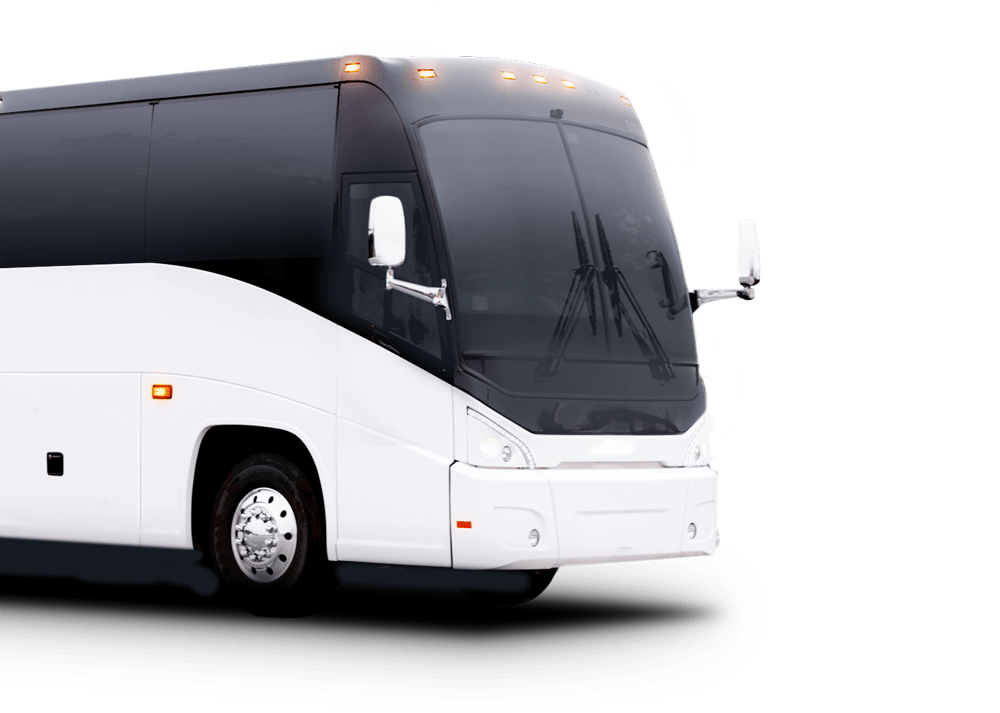 Воведување јавен транспорт со електрични автобуси
Воведување на електрични автобуси
Јавното сообраќајно претпријатие ‘’СТРУМИЦА - ТРАНСПОРТ’’ Струмица, е основано со одлука на Советот на општина Струмица на седницата одржана на 15.03.2023 година, со  цел да овозможи градски и приградски патнички копнен транспорт на територијата на Општина Струмица. Во функција на основната дејност, јавното сообраќајно претпријатие ќе врши и други дејности во внатрешниот промет и тоа:
Друг патнички копен транспорт,не спомнат на друго место; 
Услужни дејности поврзани со копнениот превоз.
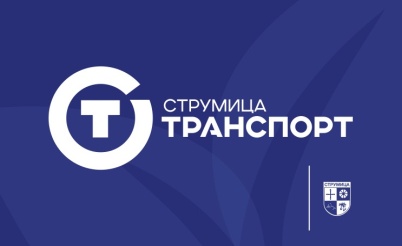 ЈАВНО СООБРАЌАЈНО ПРЕТПРИЈАТИЕ 
 „СТРУМИЦА-ТРАНСПОРТ“Струмица 
                Ул. Сандо Масев бр.1 Струмица
План за работа
Се планираат 10 градско-приградски линии да се сервисираат со 10 автобуси,

 Определувањето на линиите, постојките и динамиката е опфатено во Експертската анализа и изработката на ФИЗИБИЛИТИ студија која се спроведе на територијата на Општина Струмица

 Автобусите е одлучено да бидат 100% еколошки- електрични автобуси, за кои беше распишан тендер за набавка, која постапка е завршена и е определен добавувачот. Избраната марка автобуси е ISUZU, 100 % electric.
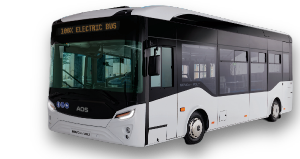 Кои се принципите на електричниот јавен транспорт?
Ефикасен градски превоз
Ефикасниот градски јавен транспорт без напор комбинира удобност со одржливост, предводејќи ги урбаните и руралните заедници кон еколошка свесност.

Современа димензија
Современа цел која овозможува иновативна и економска градска мобилност, чекор за олеснување во исцрпливата ера на одржливост.

Позитивен импакт
Еколошкиот јавен превоз не само штеди природни ресурси туку и ја засилува економијата, создавајќи одржливи и економски бенефит во заедницата.
Ви благодариме за вниманието!